An Organized Approach to Life Threatening Pulmonary Embolism
Sundeep Guliani, MD
UNM H.E.L.P. N.M Team Co-Director
Associate Professor Division of Vascular Surgery, Critical Care, and Acute Care Surgery
Co-Director of Cardiothoracic Intensive Care Unit
Director of ECMO Surgery
Outline
Epidemiology/pathophysiology of PE 
Classifications and Risk Stratifications
PE toolkit
ECMO
Catheter-Directed Thrombolysis (CDT)
Inari FlowTriever Thrombectomy Catheter
Evolution of PE Program at UNM
Cases
Epidemiology
PE accounts for approximately 100,000 deaths annually in the USA

Consistently ranks in the top 5 causes of sudden death

Estimated to cost our health system $10 billion annually 

“Most preventable cause of death in hospitalized patients” (US Department of Health Surgeons General Report, 2008)
Pathophysiology of PE morbidity and death
Clots typically originate in the lower extremities
Large occlusive clot burden in pulmonary vasculature causing acute pulmonary hypertension and increase in RV afterload
This leads to acute right ventricular dilation/dysfunction/ischemia
Acute RV dysfunction then causes bulging of the interventricular septum, leading to left ventricular dysfunction
If untreated, progresses to cardiogenic shock and eventual death
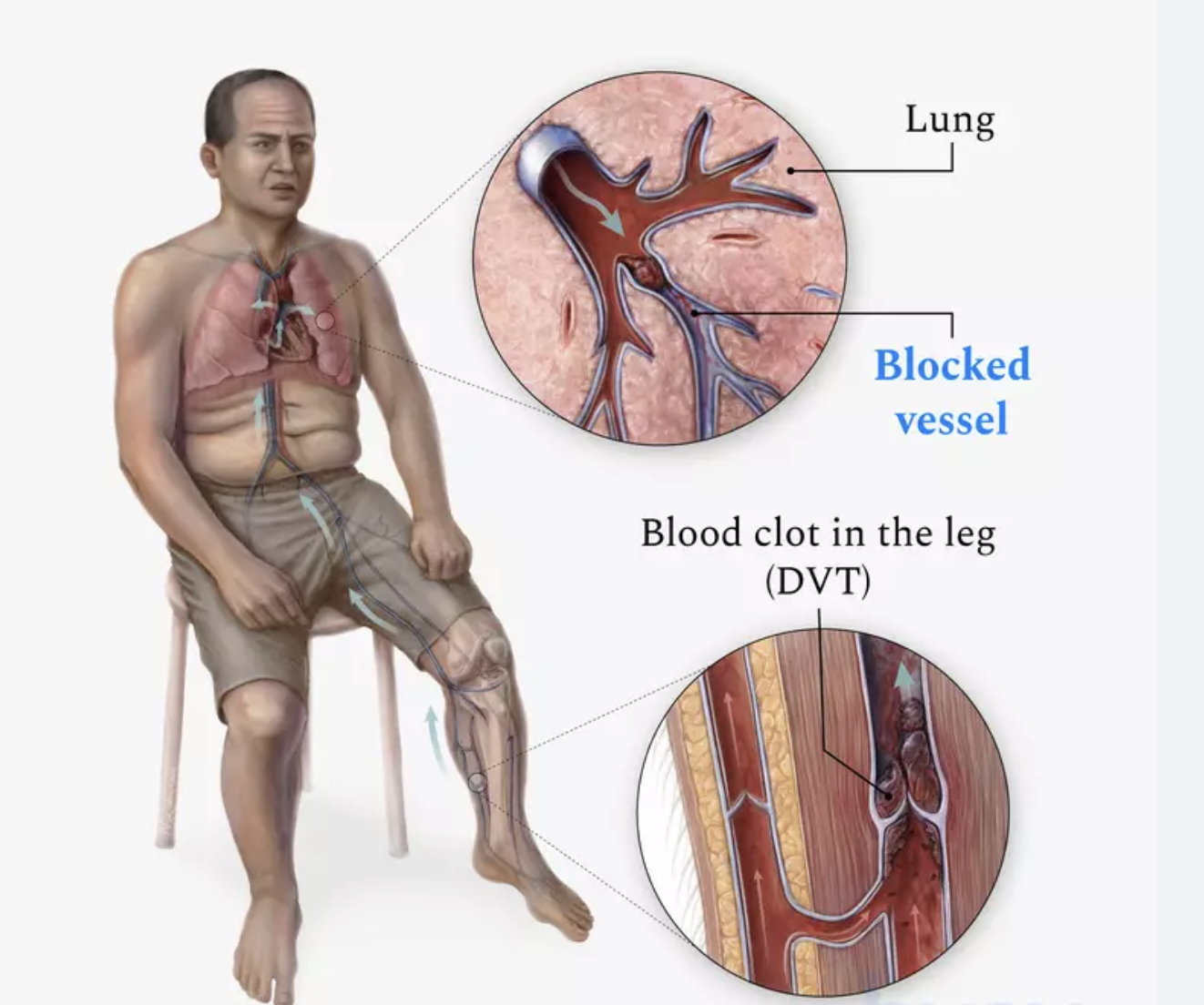 Classification of PEs
Non-life threatening
Minimally symptomatic
Therapeutic anticoagulation
No cardiac dysfunction 
Troponin and BNP

Life threatening
Submassive: PE with evidence of right heart strain without hypotension

Massive: PE with evidence of right heart dysfunction with hypotension
Hypotension: Systolic BP < 90 for greater than 15 minutes or vasopressor requirement, vasopressor requirement, or systolic > 40 drop than baseline in a patient with known hypertension
Massive vs Submassive
Submassive and Massive delineations are NOT dependent upon magnitude of clot burden, but rather effect clot is having on the heart


Is a hemodynamic finding not an imaging finding
Massive PE
25-50% mortality

Patients commonly present in cardiac arrest or in extremis to an emergency room

Historically first line treatment was systemic TPA

Open Pulmonary embolectomy and catheter directed therapies have been advocated as adjuncts to systemic TPA in past decades
Submassive PE
5-8% in hospital mortality

Persistent RV dysfunction after a PE however associated with:
Increase risk of 90-day mortality from PE
Increased risk of recurrent PE
Increased incidence of CTEPH
Increase risk of hospital re-admission

Evolving body of literature that demonstrates severe long-term morbidities associated with submassive PE including detrimental effects on exercise tolerance and quality of life metrics
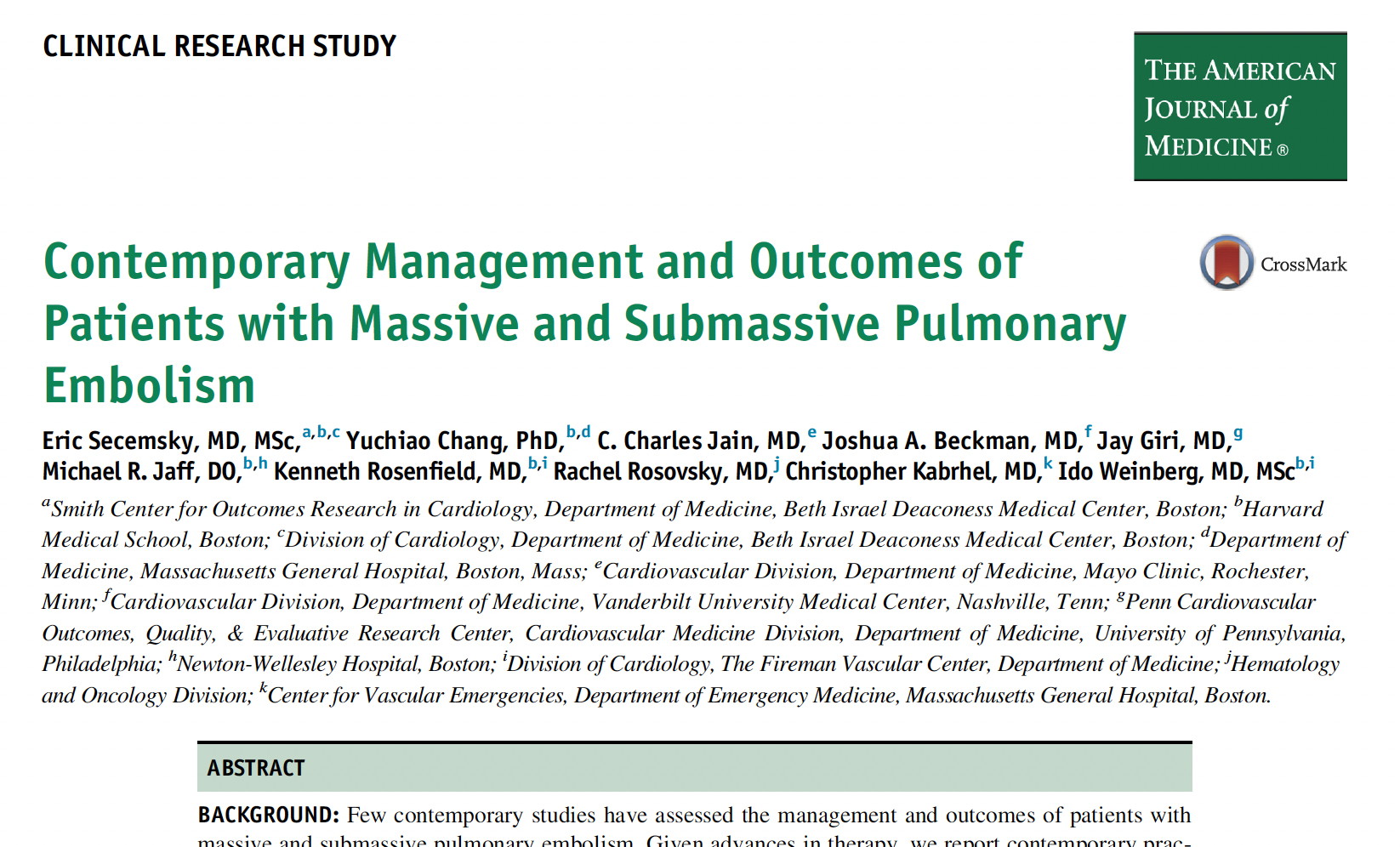 Nearly half of all 90-day deaths in submassive PE patients occurred after patient had been discharged
45% of these deaths directly attributed to PE
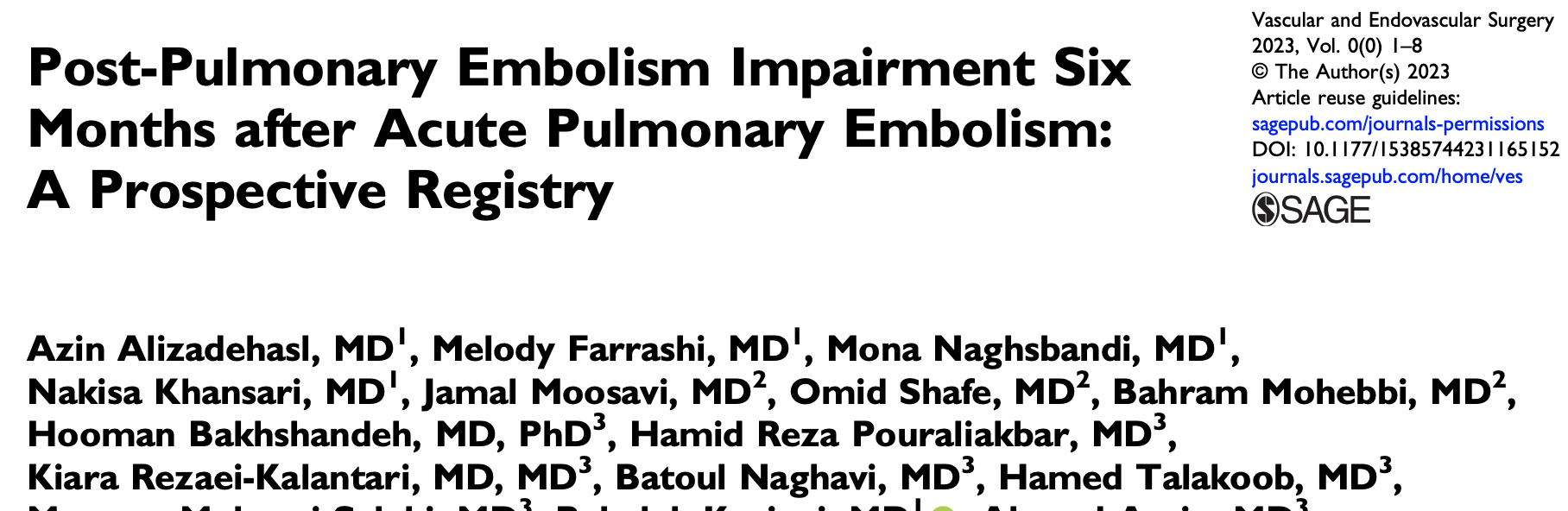 Prospective registry that evaluated exercise intolerance and RV recovery in submassive PE patients at 6 months
170 patients
Results
At 6 months
Exercise limitations observed in 45.7% of patients
Incomplete RV recovery observed in 58.6% of patients
Intermediate to high echo findings of pulmonary hypertension in 32.1% of patients
Measuring RV strain
EKG
Right bundle branch block
Not always consistently abnormal

Labwork: Troponin and BNP
Troponin: Identifies acuity
BNP: Helps gauge severity of heart failure

Imaging (CT or Echo)
RV/LV ratio
Measuring RV strain: RV/LV ratio
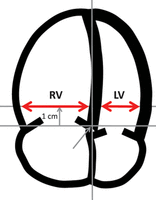 Most common initial tool to gauge magnitude of right heart strain after a PE

Diameter measurement of the right ventricle in relation to the left ventricle
Can be measured on CT or ECHO

Normal: < 0.9 (i.e.,  left ventricle greater in size than right ventricle)

Elevated: >1.0 (i.e., interventricular septum shifted, with larger RV compressing a smaller LV
Normal RV/LV Ratio: < 0.9
RV: 37.9 mm

LV 47.6 mm
RV/LV ratio: 0.79
Abnormal RV/LV ratio: >1.0
RV Diameter 58.4 mm
RV/LV ratio:
1.84
LV diameter
31.7 mm
RV/LV ranges
<0.9 normal
0.9-1.1 – mild RV dysfunction
1.1-1.3 – Moderate RV dysfunction
>1.3 – Severe RV dysfunction

Elevated CT RV/LV ratio on admission are highly predictive of short-term and long-term morbidities from PE
Trends in PE management
From non-targeted (systemic TPA) to targeted treatments (catheter-based therapies)

From more invasive (open pulmonary embolectomy) to less invasive (endovascular thrombectomy)
Initial Management of all PEs
Systemic anticoagulation
Supplemental Oxygen
High index of Suspicion in hypotensive or hypoxic patient
Bedside echo if available to gauge RV function
Early diagnosis
Clear delineation of type of PE (submassive vs massive vs neither)
Early arterial line placement for accurate hemodynamic management if larger PE
PE Toolkit
ECMO

Catheter-directed thrombolysis (CDT)

Inari Flowtriever Thrombectomy Catheter
ECMO
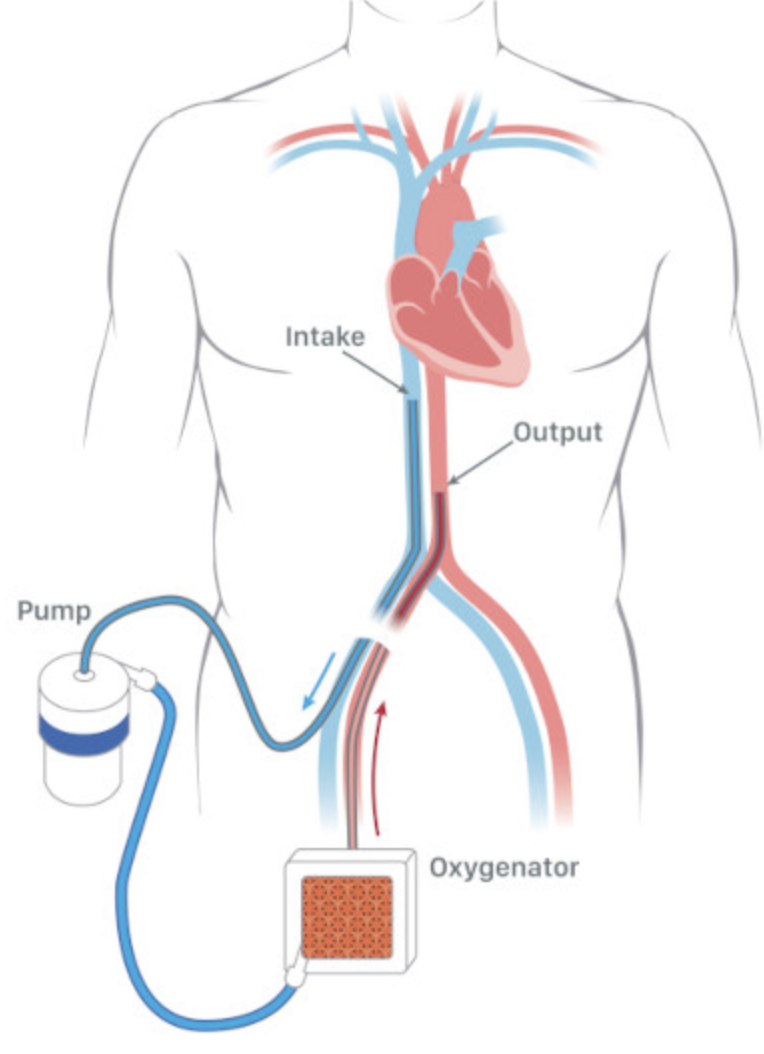 ”Heart-Lung bypass”

Large venous cannula drains blood into an oxygenator which is then pumped back into the arterial system through a large arterial cannula

Requires a perfusionist/ECMO specialist

Resource intensive

Risk of access complications and/or limb loss
ECMO for PE
UNM cannulated first massive PE patient in 2017

Benefits of ECMO in setting of massive PE:
Immediate RV decompression
Augmentation of cardiac output in patients with cardiogenic shock
Mitigates the life-threatening nature of malignant arrythmias that occur with massive PE
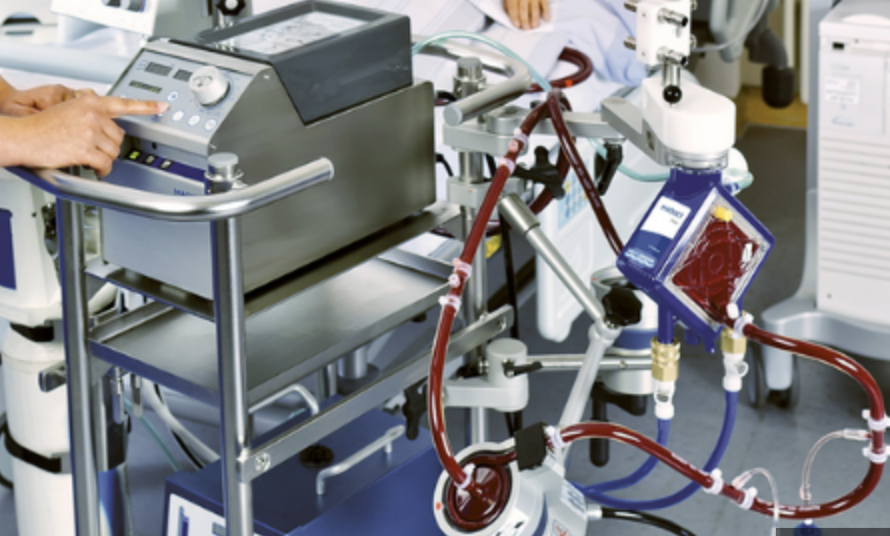 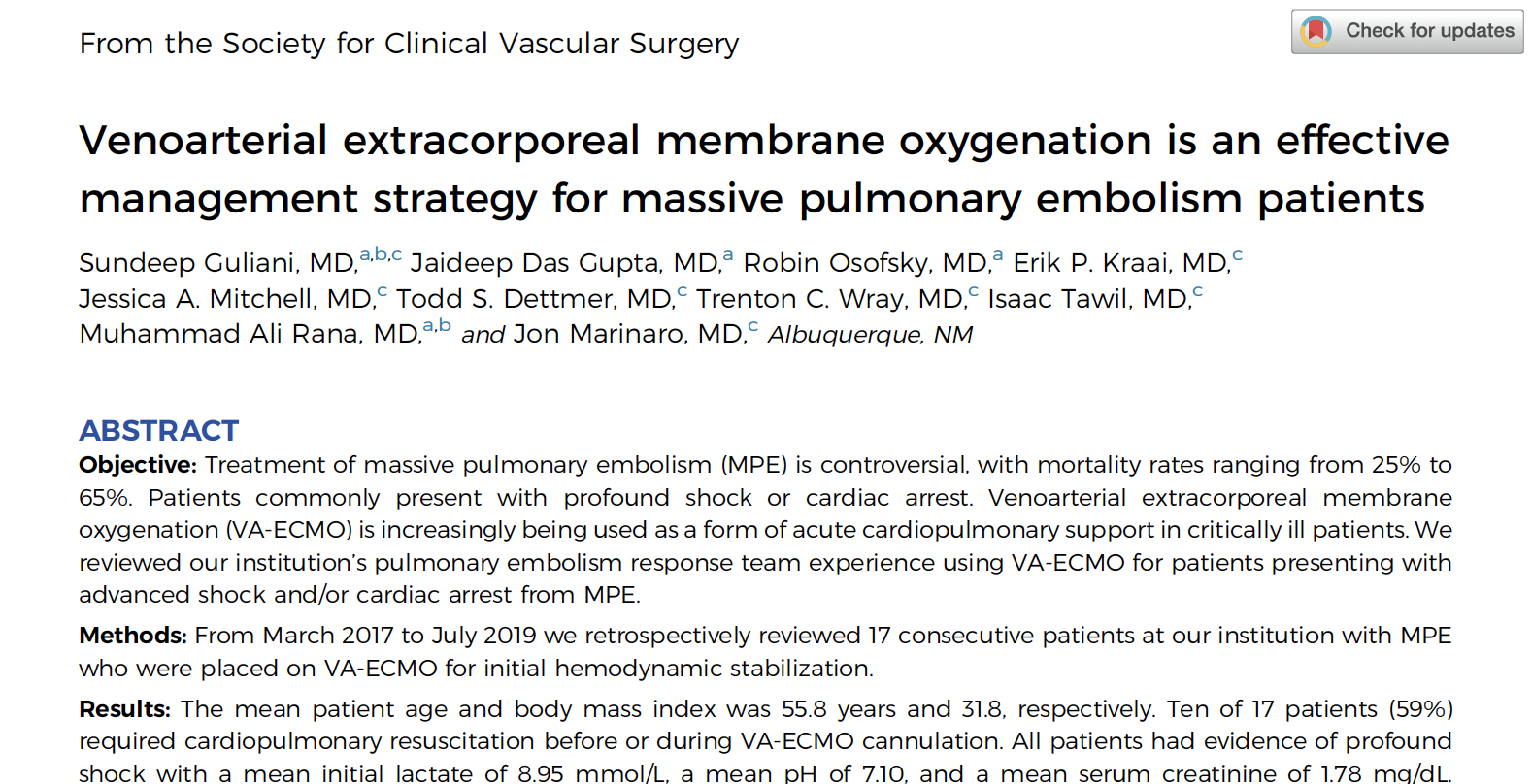 17 consecutive massive PE patients placed on VA-ECMO as first line treatment
Mean initial lactate 8.95, mean ph 7.1
41% of patients cannulated either during or after CPR
Overall survival 76%
100% survival in patients that did not require CPR prior to cannulation
Continued
VA-ECMO was effective at reversing PE-related cardiogenic shock in survivors
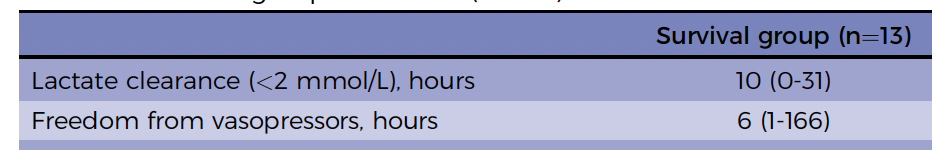 UNM protocol for Massive PE
Patients are cannulated utilizing local analgesia only

Intubation is avoided owing to risk of cardiovascular decline and/or cardiac arrest

In patients receiving CPR, ECMO is used to clear shock state then neurologically prognosticate patients and re-assess RV function in 3-5 days
Catheter-directed Thrombolysis
EKOS is a thrombolysis catheter with FDA indication for PE

Uses ultrasound-produced mechanical vibrations combined with local fibrinolytic infusion to lyse clots
EKOS (Continued)
Catheters are placed in bilateral pulmonary arteries, with TPA infusion of 1/mg total per hour

2017 to 2021 mainstay of treatment at UMM for submassive pulmonary embolism
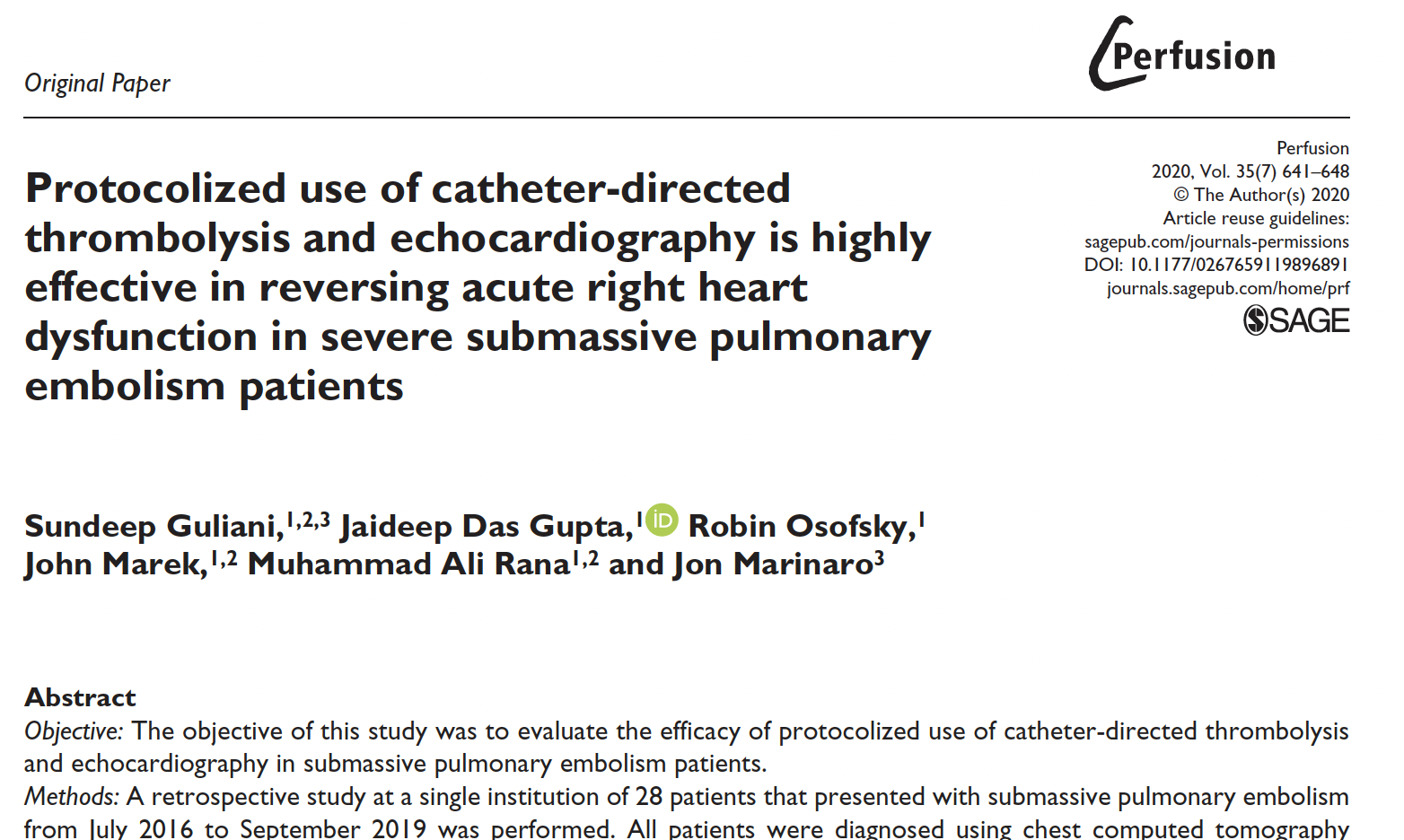 3-year study of 28 submassive PE patients that received CDT 
Protocolized to receive 24-hour echocardiogram during lysis to assess RV improvement
Mean RV/LV ratio 1.7 in patient population
Continued
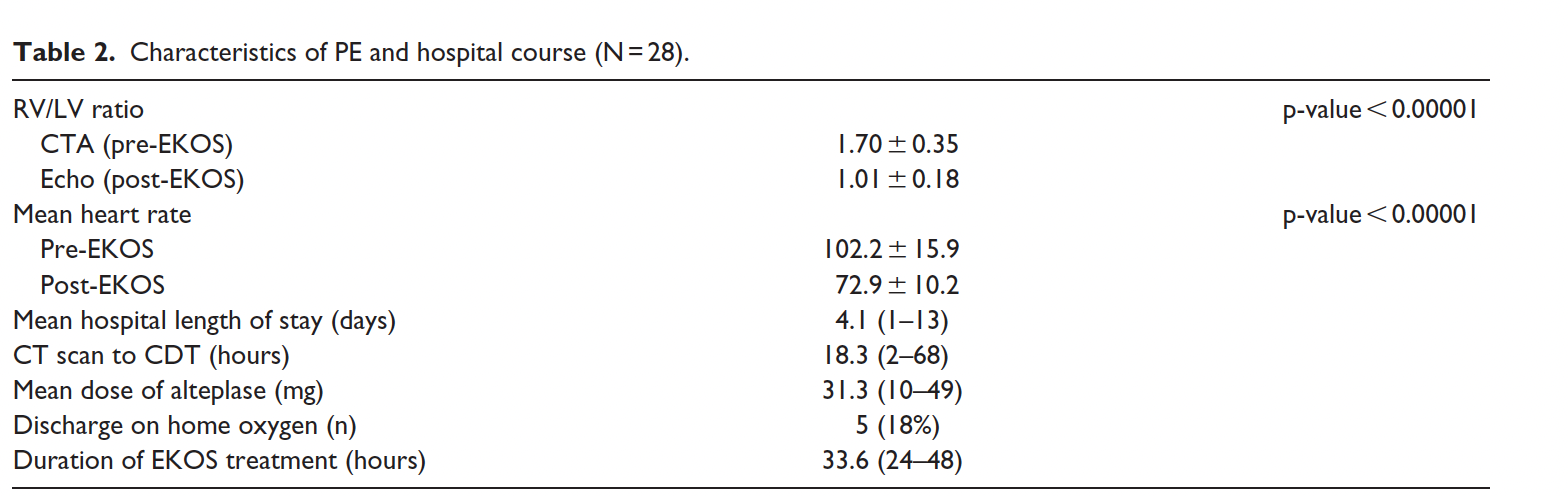 CDT was effective at normalizing RV function
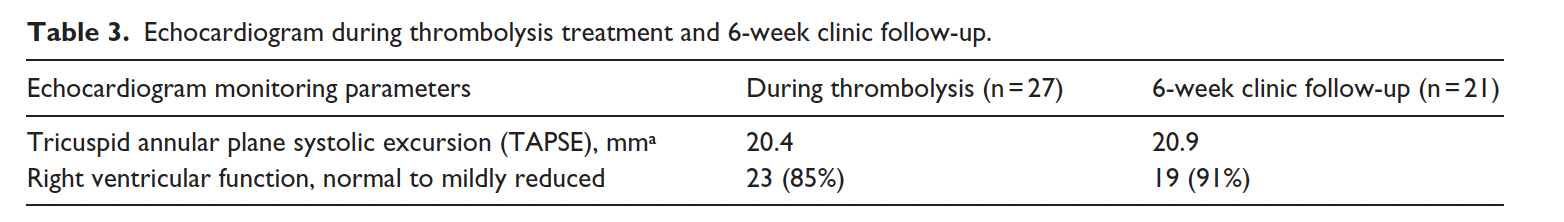 Inari Flowtriever Thrombectomy Catheter
Large bore thrombectomy catheter 

24 fr

Suction catheter
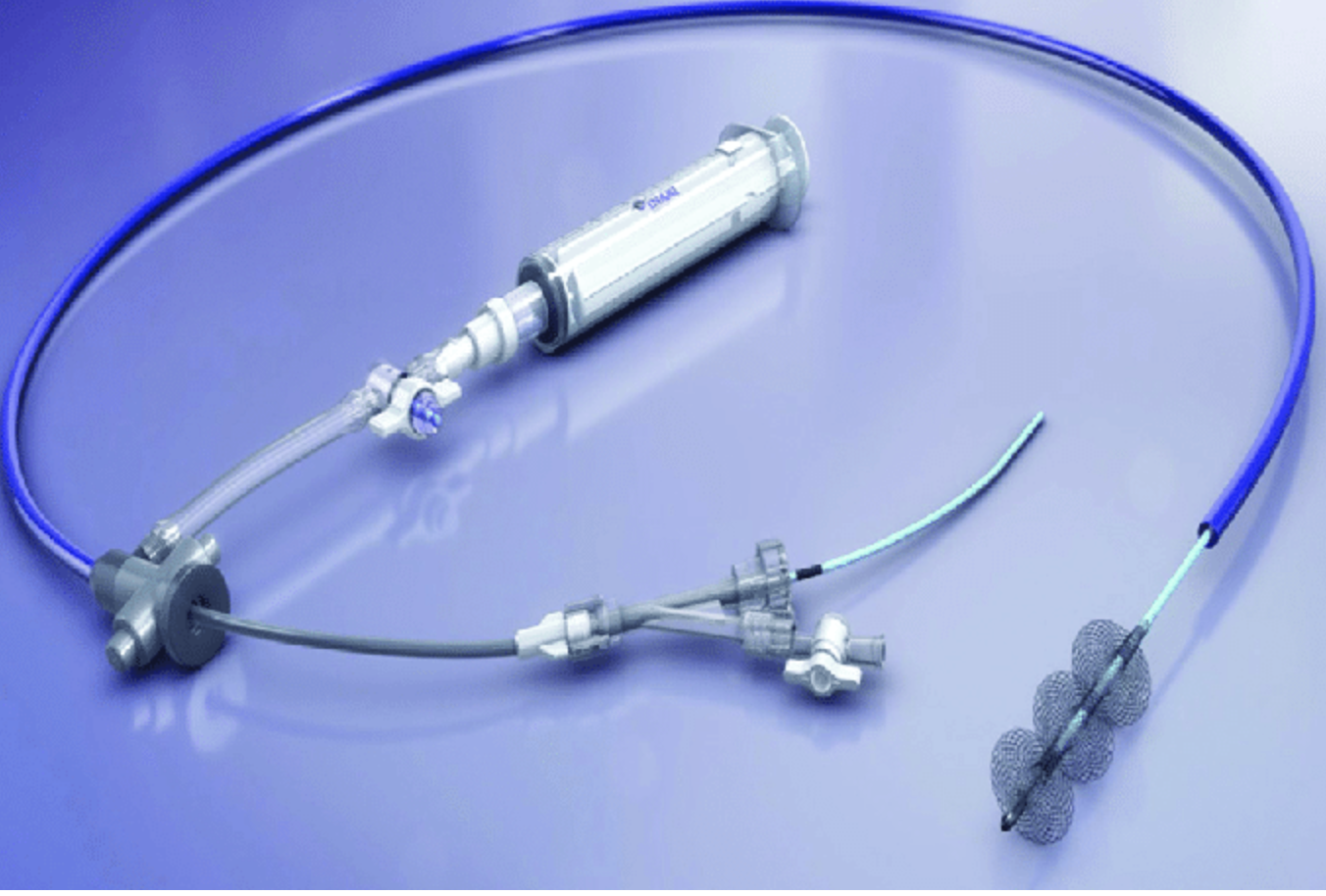 Continued
Device is navigated from the groin through the heart and into pulmonary vasculature and then used to aspirate clot
Flowtriever
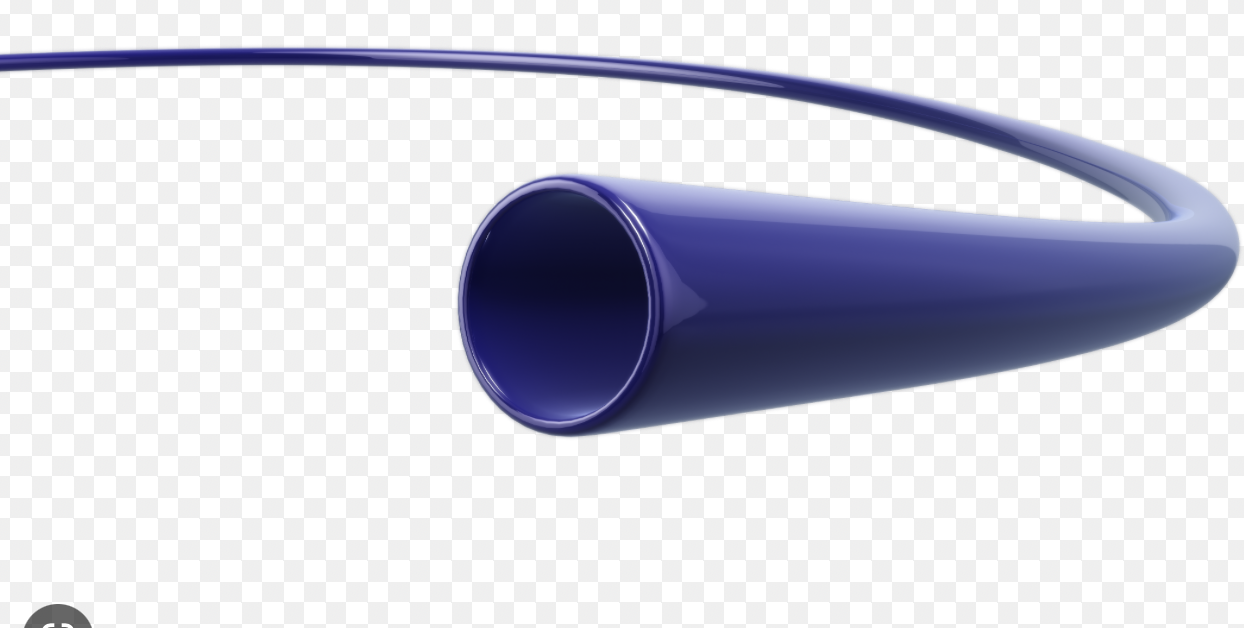 Advantages
Single session intervention
No thrombolytic requirement
No prolonged ICU stay required

Disadvantage
New device
Comfort with large bore catheter advancement through the heart
Evolution of PE Program at UNM
2019: Transition of first responder for PE from Vascular Surgery to the ECMO-trained ICU intensivist
2021: Inari Thrombectomy Catheter added to treatment algorithm
2017: Utilization of ECMO for life-threatening PE
2016
2023
2020: Creation of H.E.L.P N.M Program (Heart Embolism Lung Program)
Multidisciplinary team for PE management and state-wide ECMO transport
2018: ECMO-based ACLS approach created to rapidly place patients in extremis on ECMO
2016: Vascular Division began offering CDT to PE patients at UMN
UNM 2021-2022 PE data: 39 procedures
26
13
2023
PE patients
Standard Criteria
“Bread and Butter” PE patients

Expanded Criteria
Recent Neurologic Events, Massive PE, Index Hospitalization Surgery, Age >75
Ie, Criteria that would exclude a patient from CDT
Standard vs non-standard patients?
Risk stratification prior to UNM H.E.L.P NM Consultation
UPLOAD CHEST CT TO LIFEIMAGE
Age and medical comorbidities (including specifically any history of DVT/PT, malignancy, or cardiac abnormalities)
Current vitals including oxygen requirement
BNP and Troponin levels (if patient is stable – if patient is unstable can forgo this lab to expediate care)
CT scan RV/LV ratio (either radiologist impression or provider calculation)
Code status
Wishes to have a procedure
High Risk PE Patients
Massive PE
Candidates for either ECMO team retrieval vs emergency transfer for ECMO cannulation based on patient’s clinical status

Saddle PE

Submassive PE patients who are symptomatic, high clot burden, with elevated RV/LV ratio
Patients UNM has accepted and not accepted recently
72 yo from Texas, on vacation in Santa Fe, syncopal event in square
Hypotensive on scene, resolved by arrival to OSH
CT: Saddle PE, RV/LV 1.5
UNM
Arrives at midnight to ICU
9 am Percutaneous thrombectomy 
Weaned off of oxygen within 24 hours of arrival
Discharge POD 2 on a DOAC
Cases
(continued)
Transferred to UNM with dx of submassive PE + aortic thrombus
Shortly after arrival in ICU had a cardiac arrest
Placed on VA-ECMO during code event
Bilateral lower extremity ischemia after ECMO
Bilateral reperfusion cannulas placed
Continued
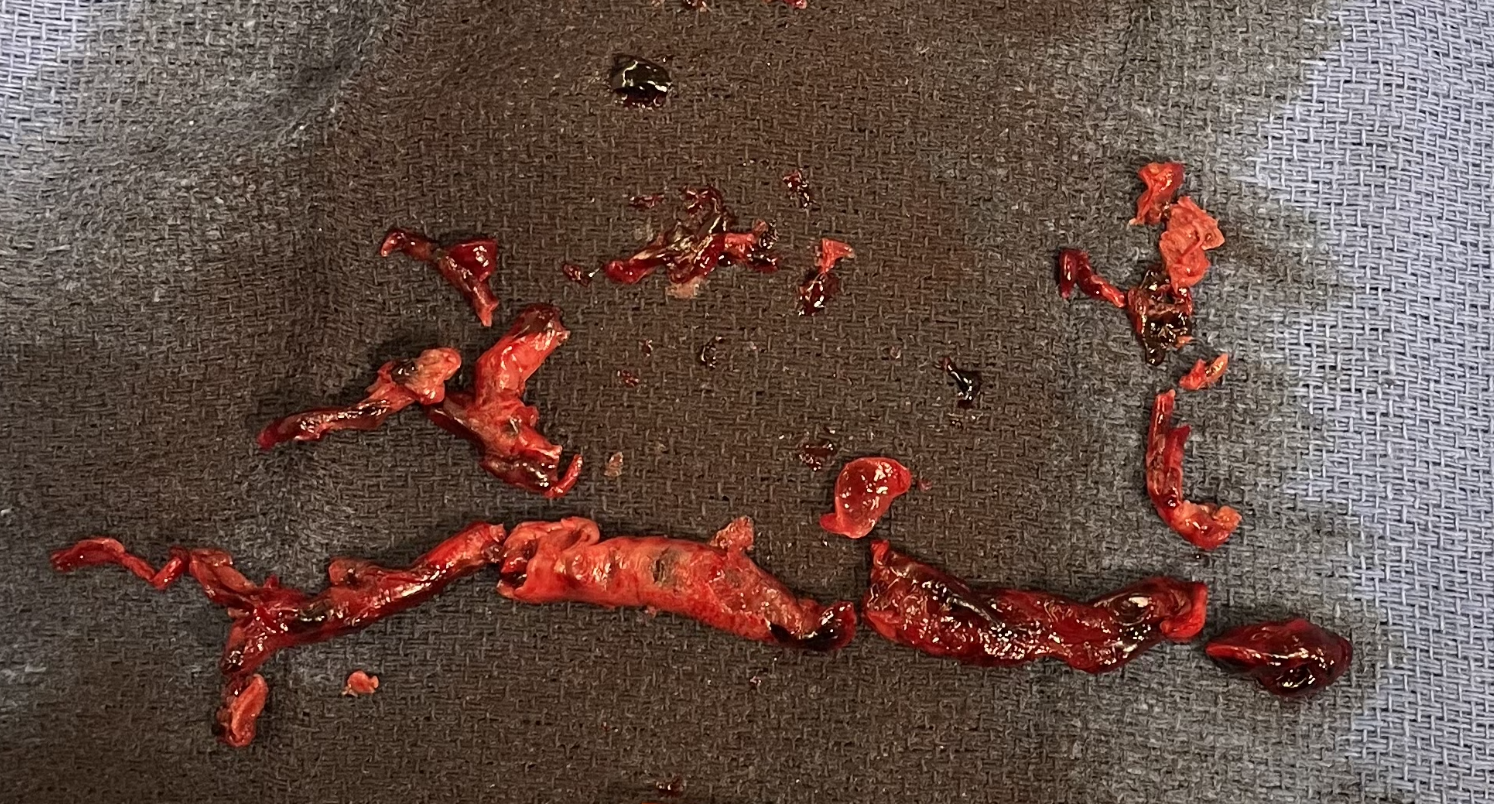 HD 0-1: Clear shock, patient neurologically intact
HD2: Inari Thrombectomy in OR
Pre-thrombectomy
Post-thrombectomy
HD#3-4
Aortoiliac 
thrombus
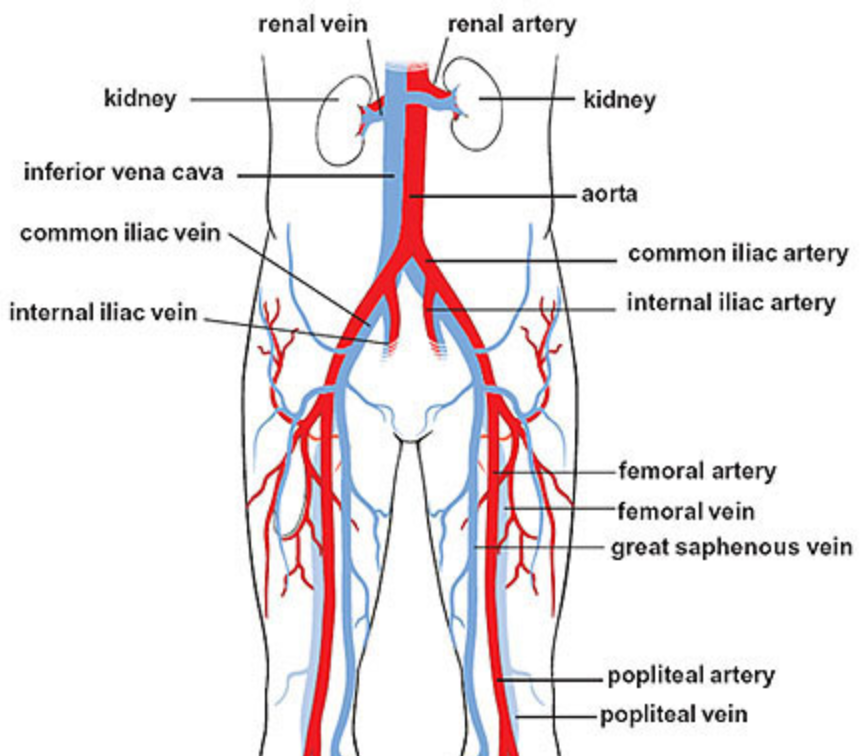 HD#3: closure of his PFO by cardiology

HD#4 OR:
Bilateral groin cutdown
ECMO decannulation
Aortoiliac embolectomy
Bilateral thigh cutdown
Bilateral SFA repair and reperfusion cannula removal
Arterial cannula
Reperfusion 
cannulas
Continued
Spend the next 2 weeks in the hospital and then discharged home
Case #2
48 yo lady admitted with large left MCA stroke
Required decompressive craniotomy after unsuccessful thrombectomy
In Neuroscience ICU for a week
HD#8
Awaiting transfer out of Neuroscience ICU to floor bed
Developed acute hemodynamic instability
Max dose of 3 vasopressors over an hour period
H.E.L.P team activated: Bedside ultrasound demonstrated severe RV dysfunction
Cannulated in extremis for VA ECMO shortly after with a presumed diagnosis of Massive PE

Leg ischemia: Reperfusion cannula placed
CT
Large Saddle Embolus
RV/LV: 2.6
ECMO day 0-1
Utilized ECMO to clear severe shock and wean vasopressors to off over next 12 hours

Lowered anticoagulation goals; q1 neurologic checks, q 6-12 hour CT head scans

ECMO day1: OR for Inari Flowtriever Percutaneous Thrombectomy
Continued
ECMO day 2: ECMO decannulation + IVC filter
Post decannulation CT: Caval free-floating thrombus above the IVC filter
Next day: Percutaneous caval thrombectomy (from the neck)
Positive HIT panel reported intra-operative
Bivalirudin
Continued
ICU next several days
Eventually discharged HD 24
Recovered well
Skull placed back on head last week
Will receive IVC filter removal in next few weeks
Case #3
69 yo lady with syncopal event in the morning while cooking

History of colon cancer s/p colon resection and ostomy

Admitted in AM with new onset hypoxia and tachycardia

Large saddle PE on CT
Conclusion
Pulmonary Embolism has a high morbidity and mortality

We have advanced capabilities in our state to manage this problem that has demonstrated good clinical outcomes 

Every facility in the state has different abilities and resources to manage complex PE issues

UNM is a safety-net for the state to mitigate these differences, and has resources available for providers who need help and/or transfer for sicker PE patients